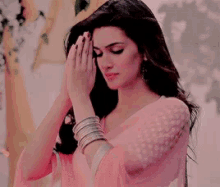 সকলকে নমস্কার
পাঠ পরিচিতি



           
              শ্রেণিঃ ৪র্থ
বিষয় -হিন্দু ধর্ম ও নৈতিক শিক্ষা
    অধ্যায় –৯,পৃষ্ঠা-৬৩
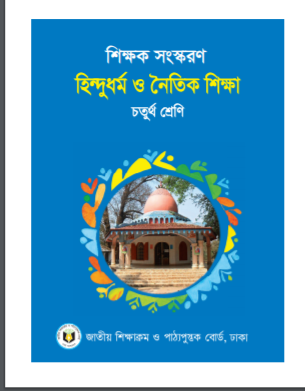 শিক্ষক পরিচিতি



  বিপ্লব কুমার দাস
     সহকারি শিক্ষক
    লুটিয়া সঃ প্রাঃ বি:
    লোহাগড়া,নড়াইল।
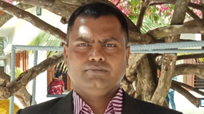 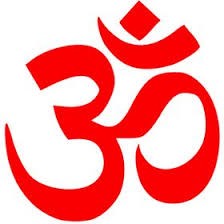 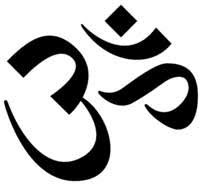 শিখনফল
১.১.২- তীর্থক্ষেত্র হিসেবে চট্টগ্রামের সীতাকুণ্ডের চন্দ্রনাথ তীর্থের পরিচয় দিতে পারবে ।
এসো আমরা কিছু ছবি দেখি
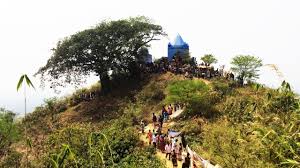 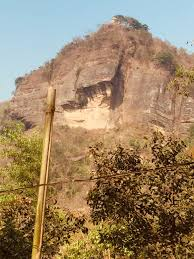 আজ আমরা পড়বো ও জানবো
মন্দির ও তীর্থক্ষেত্র
এসো আমরা বইয়ের ৬৩ পৃষ্ঠা দেখিঃ
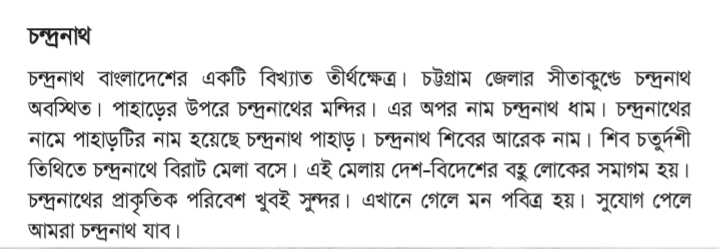 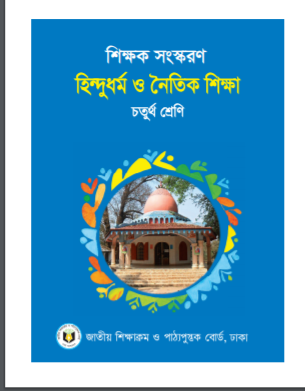 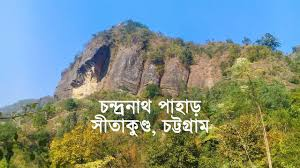 চন্দ্রনাথ বাংলাদেশের একটি বিখ্যাত তীর্থক্ষেত্র।
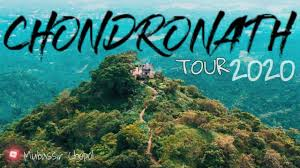 চট্টগ্রাম জেলার সীতাকুণ্ডে চন্দ্রনাথ অবস্থিত।
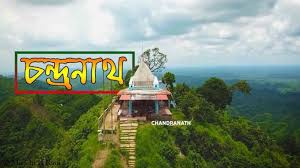 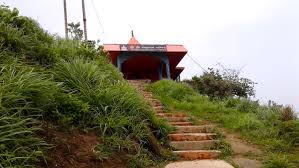 পাহাড়ের উপরে চন্দ্রনাথের মন্দির। এর অপর নাম চন্দ্রনাথ ধাম।
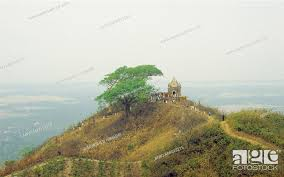 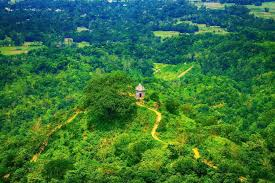 চন্দ্রনাথের নামে পাহাড়টির নাম হয়েছে চন্দ্রনাথ পাহাড়। চন্দ্রনাথ শিবের আরেক নাম।
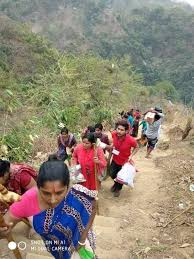 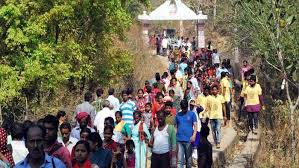 শিব চতুর্দশী তিথিতে চন্দ্রনাথে বিরাট মেলা বসে। এই মেলায় 
দেশ-বিদেশের বহু লোকের সমাগম হয়।
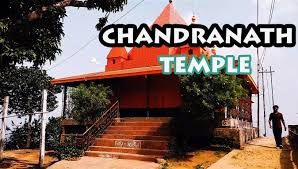 চন্দ্রনাথের প্রাকৃতিক পরিবেশ খুবই সুন্দর।এখানে গেলে মন পবিত্র হয়।সুযোগ পেলে আমরা চন্দ্রনাথ যাব।
শূণ্যস্থান পূরণ
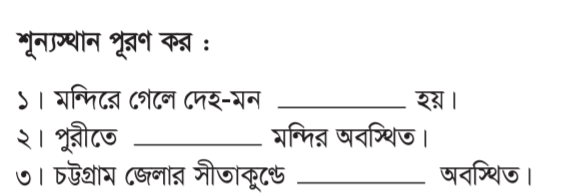 সংক্ষিপ্ত প্রশ্ন
চন্দ্রনাথ কোথায় অবস্থিত ? 
 উঃ চট্টগ্রাম জেলার সীতাকুণ্ডে চন্দ্রনাথ অবস্থিত। 
 চন্দ্রনাথের মন্দিরের আরেক নাম কী ? 
 উঃ চন্দ্রনাথের মন্দিরের অপর নাম চন্দ্রনাথ ধাম। 
 চন্দ্রনাথ কার আরেক নাম?
 উঃচন্দ্রনাথ শিবের আরেক নাম। 
কোন তিথিতে চন্দ্রনাথে বিরাট মেলা বসে?   
উঃ শিব চতুর্দশী তিথিতে চন্দ্রনাথে বিরাট মেলা বসে।  
চন্দ্রনাথের প্রাকৃতিক পরিবেশ কেমন? 
উঃ চন্দ্রনাথের প্রাকৃতিক পরিবেশ খুবই সুন্দর।
মিলকরণ
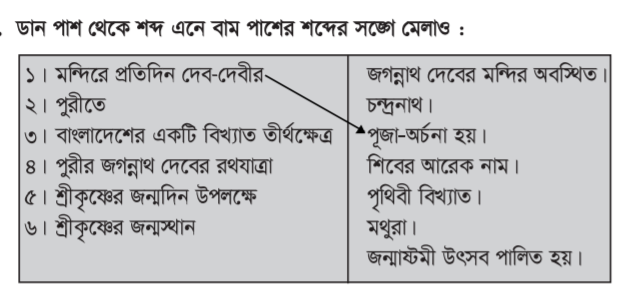 একক কাজ
১। শিবের আরেক নাম লিখ ?
২। ৫ টি তীর্থক্ষেত্রের নাম লিখ।
দলীয় কাজ
দল ১। চন্দ্রনাথ কোথায় অবস্থিত ?
 দল ২। কোন তিথিতে চন্দ্রনাথে বিরাট মেলা বসে?
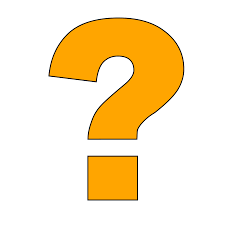 বাড়ির কাজ
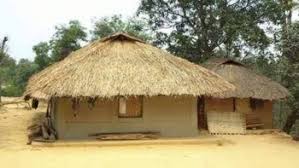 তীর্থক্ষেত্র চন্দ্রনাথ
সম্পর্কে ৫ টি বাক্য লিখ।
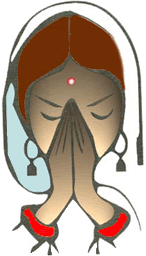 সকলে ভালো থেকো এই কামনায় শেষ করছি।